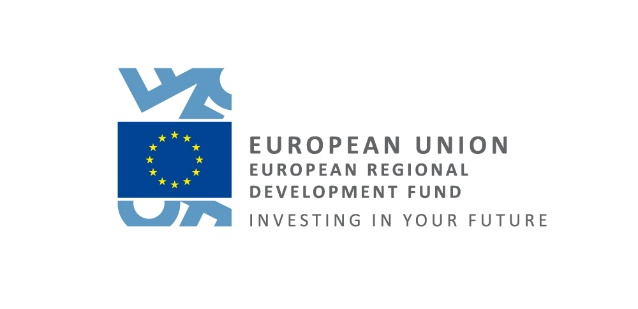 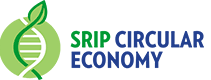 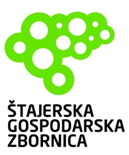 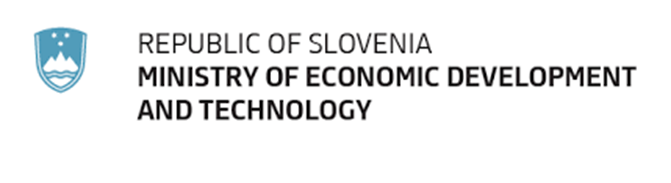 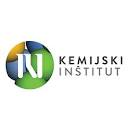 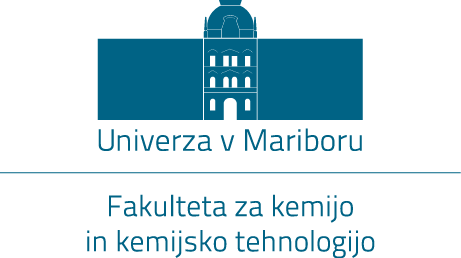 Strategic research and innovation partnership  (SRIP) – 
Networks for the transition to circular economy



Sustainable Business Models in Circular Bioeconomy
 
                                                                                                                                                                     
                                     Dragica Marinic /
        Chamber of Commerce and Industry of Štajerska                                                                       
                                                                                              23 September 2019  I  Brussels 

Investment  is co-financed by the Republic Slovenia and the EU under the European Regional Development Fund.
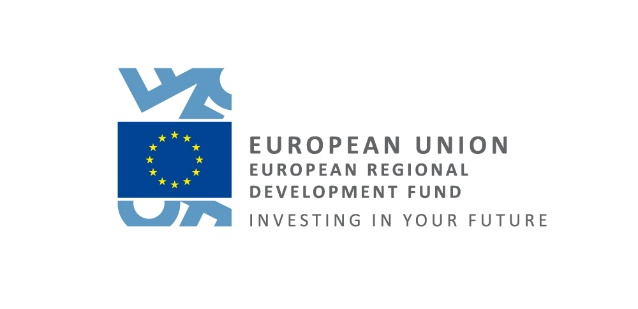 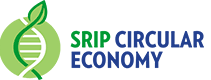 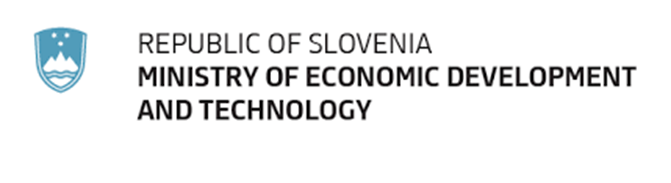 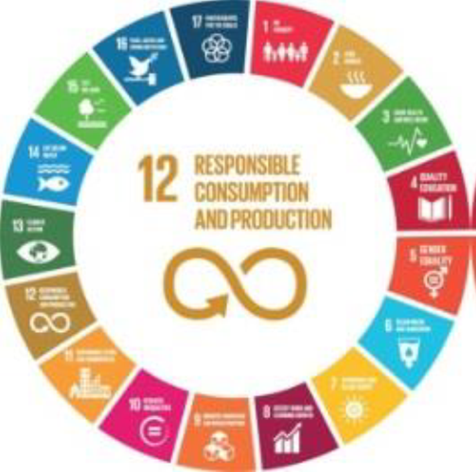 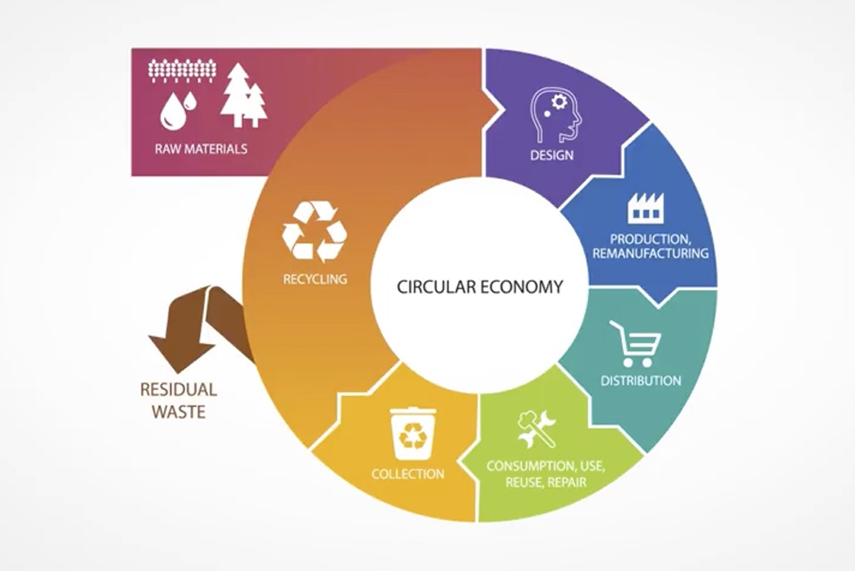 The circular model builds a capital on:
Economic / Natural / Social level (clossing the loop).

Principles: design out of waste and of pollution, keep products and materials in use, regenerate natural / eco systems                                                  (Source: EMA 2012)
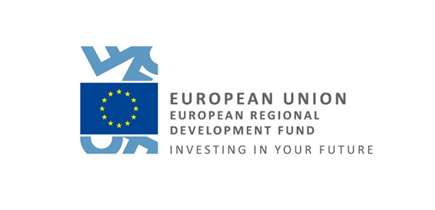 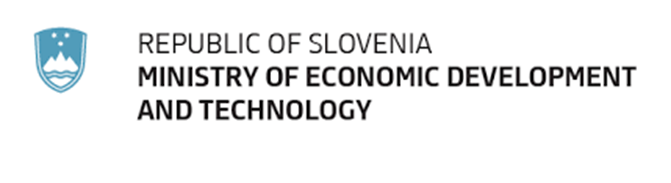 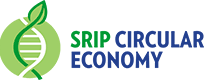 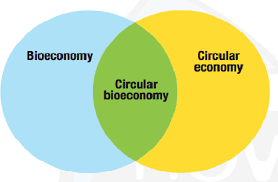 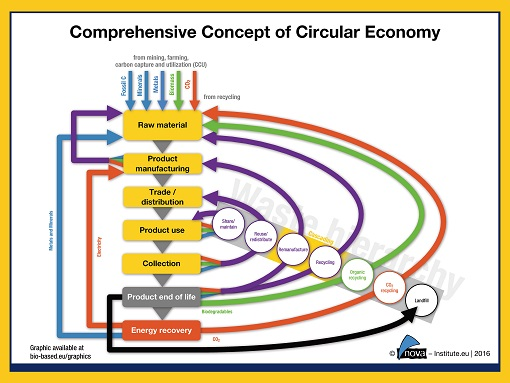 .
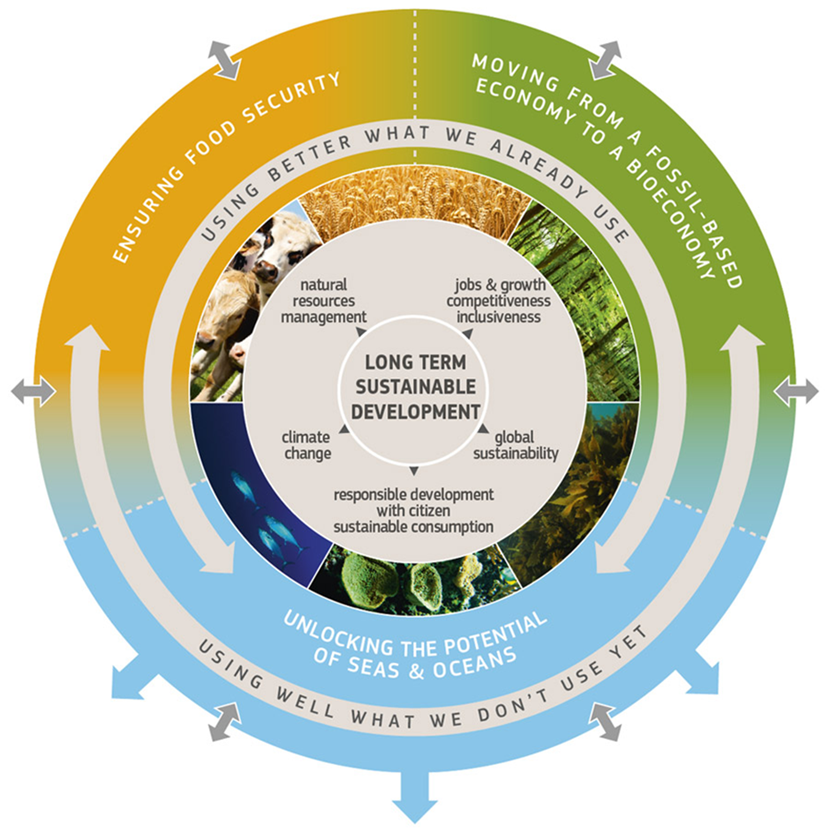 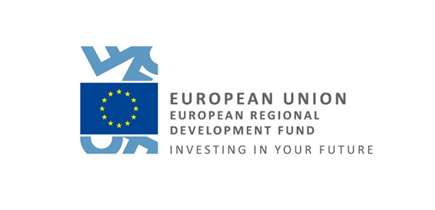 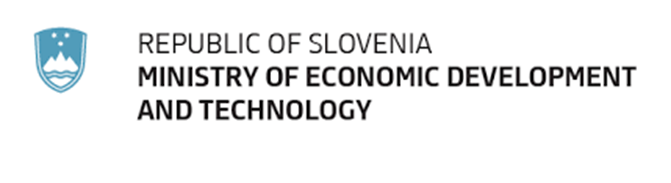 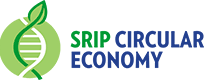 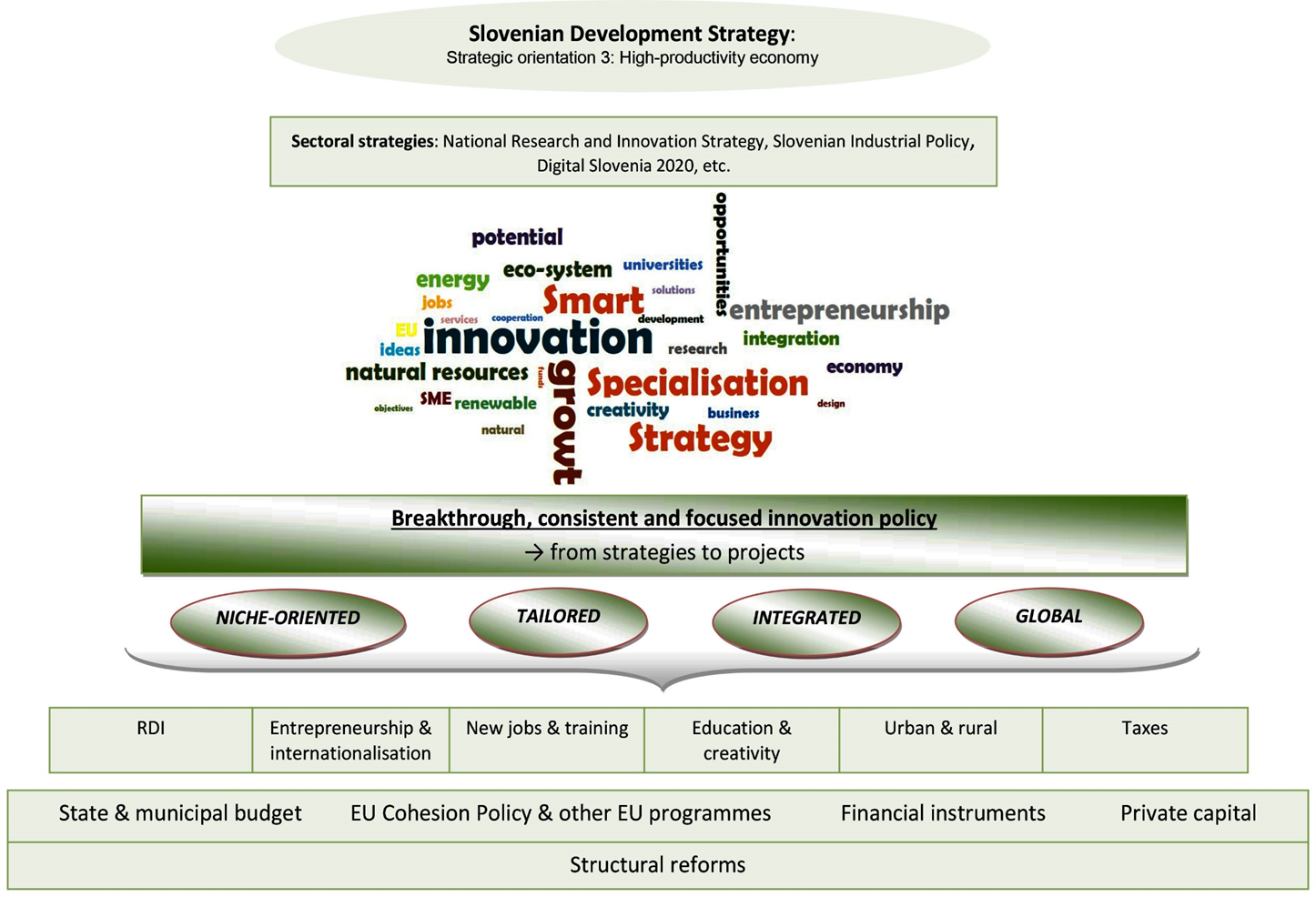 .
(Source: Wostner 2018)
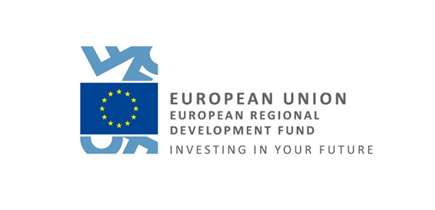 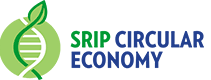 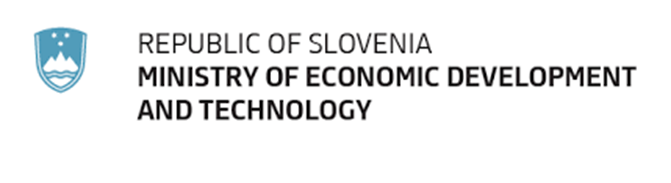 Smart Specialisation Strategy, S4: Strategic Research and Innovation Partnerships (SRIPs)


.
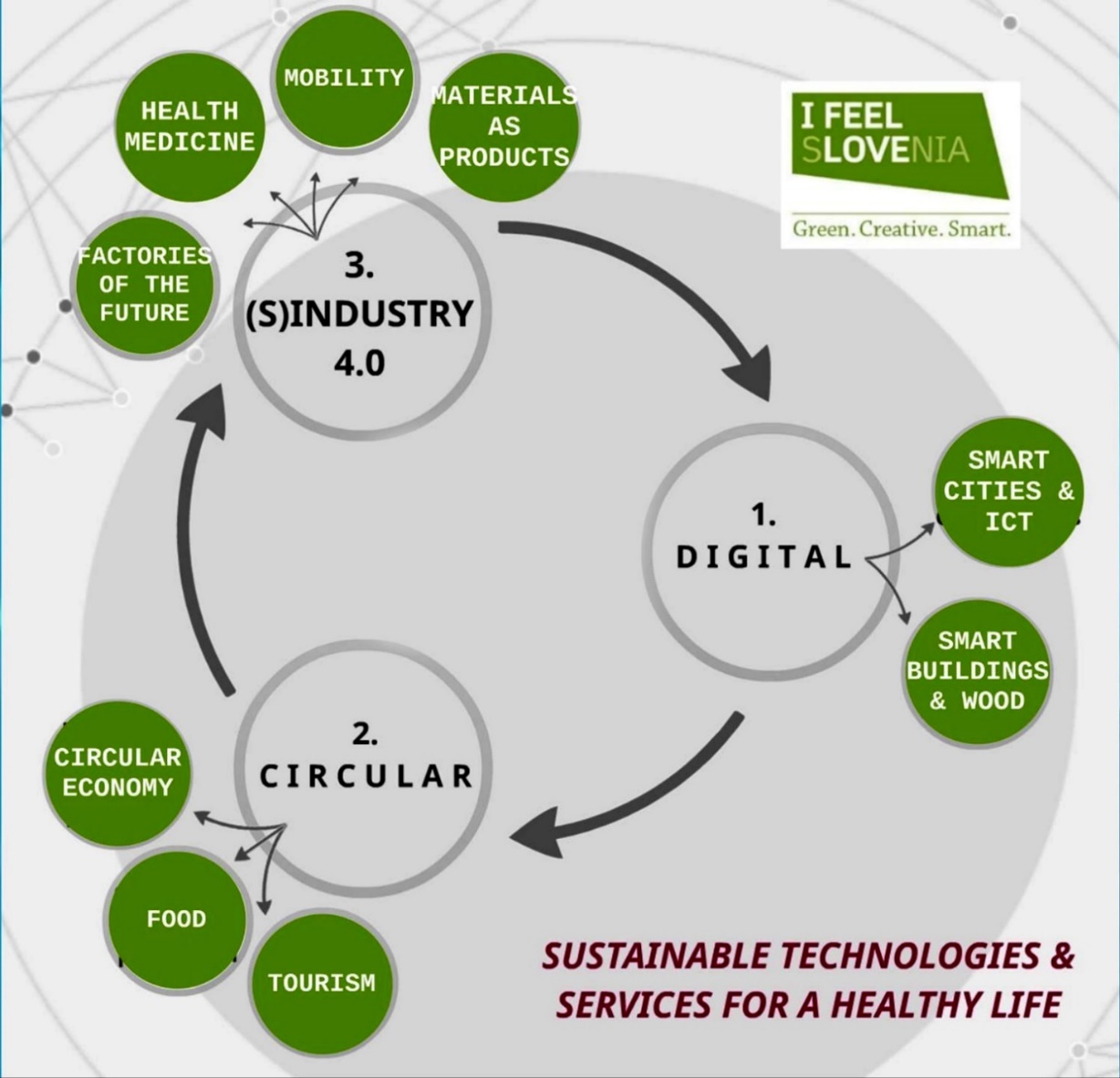 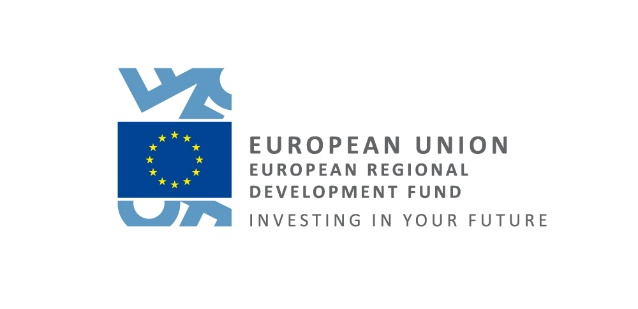 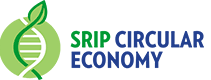 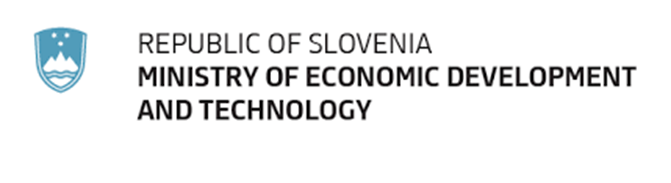 Strategic research and innovation partnership– 
Networks for the transition to circular economy /SRIP-Circular economy:

  -   a long term, sustainable public - private partnership, 
  -   innovation - ecosystem,  
  -   intellectual potentials  for an entering  to global market  among:

                                                                                            Quadruple helix model of open innovation in 
                                                                                             knowledge-based development ((Source: Boyes 2018)  






                                                                      
                                                                                                 
.
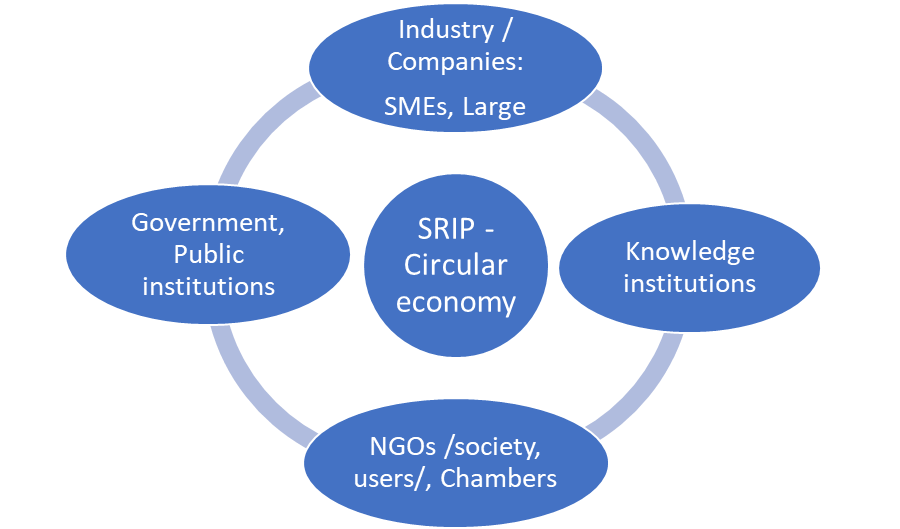 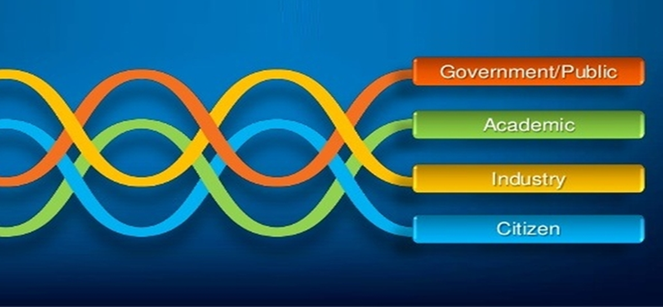 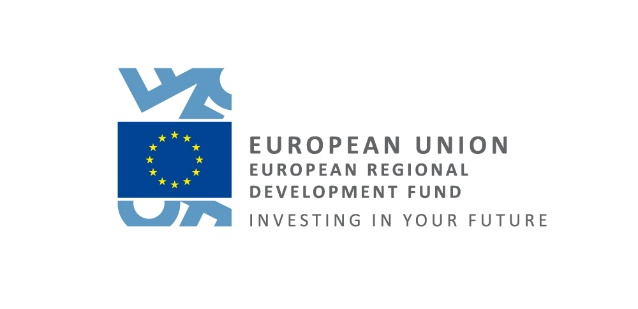 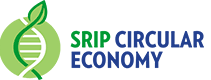 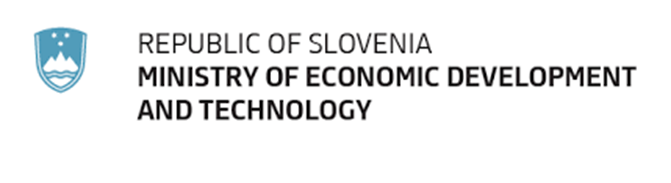 Smart Specialisation Strategy, S4:
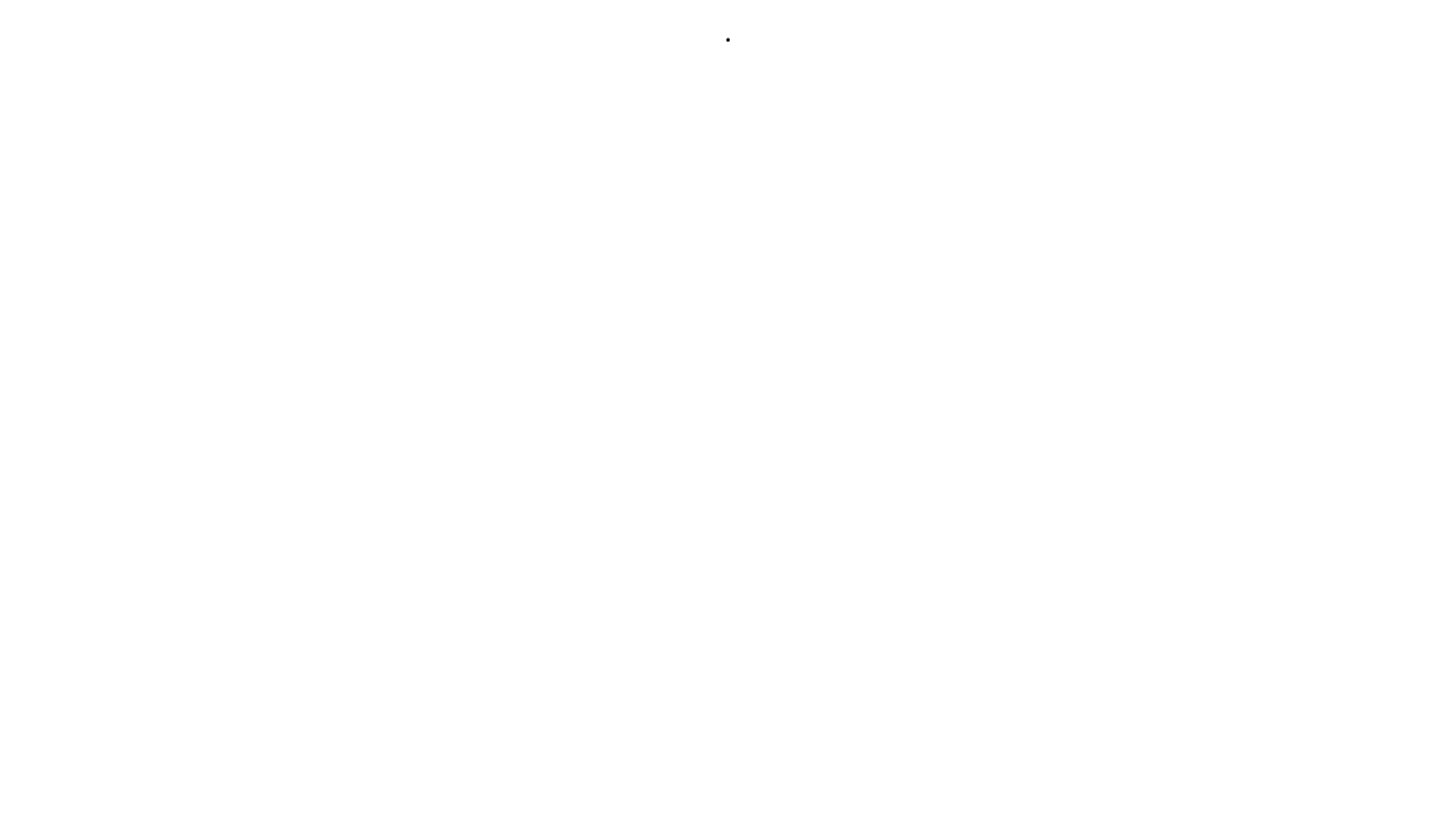 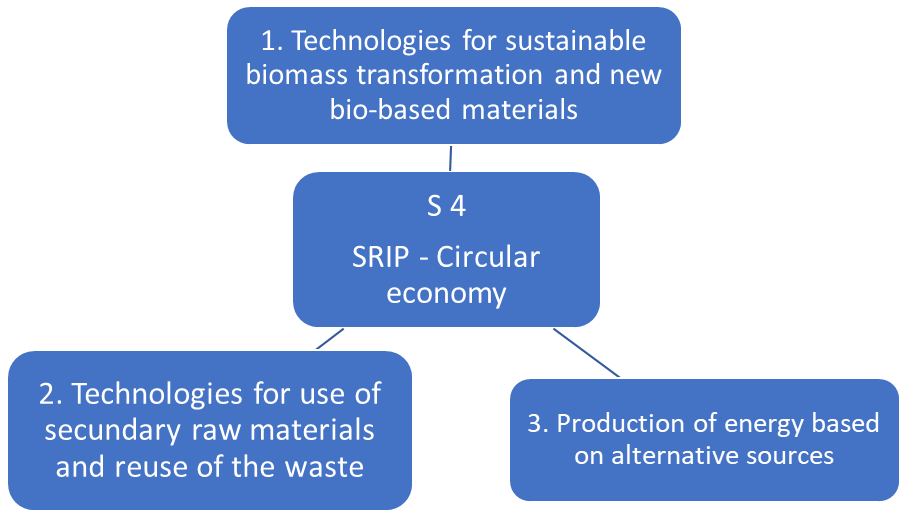 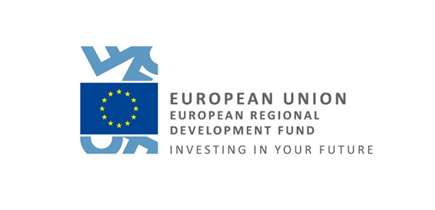 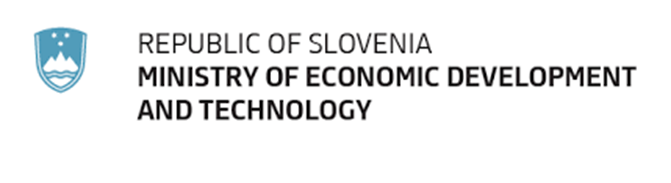 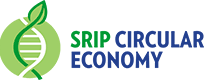 .
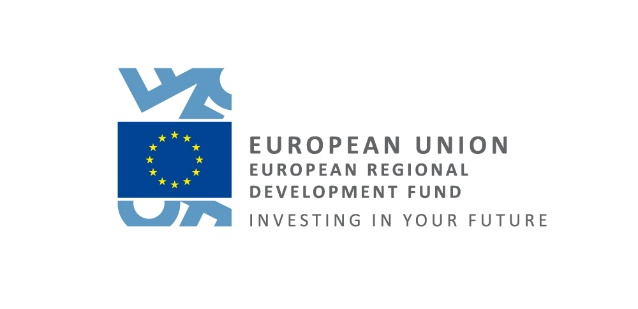 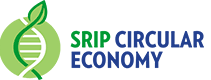 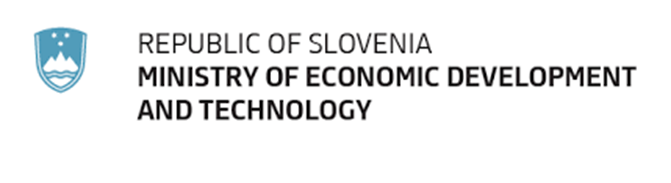 Start-up year of SRIP: November 2016

Structure of SRIP
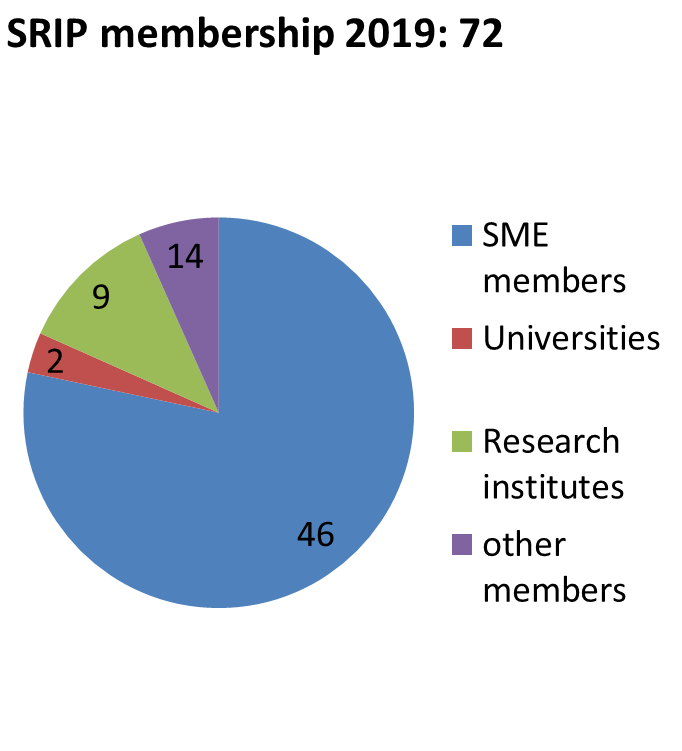 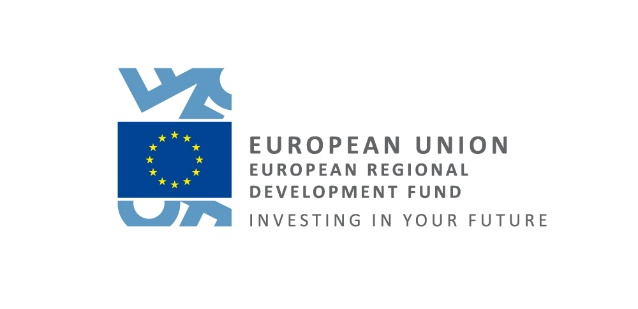 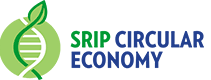 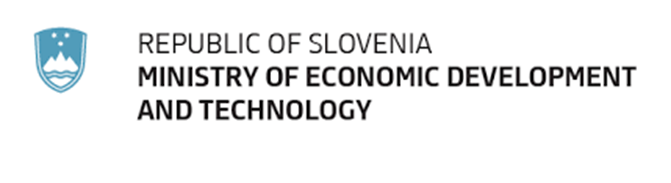 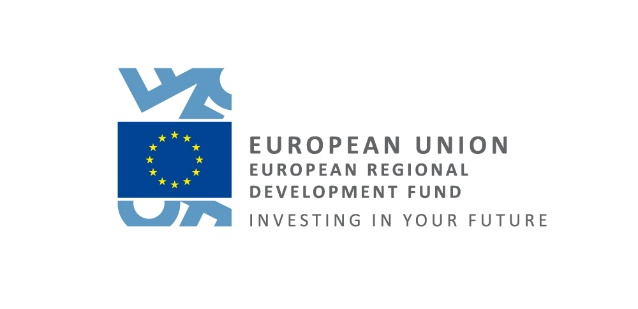 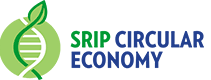 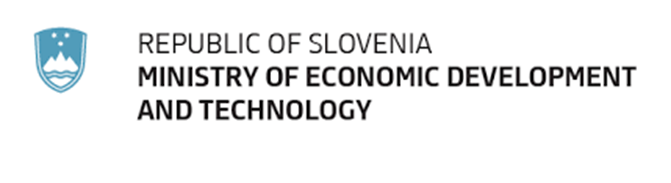 SRIP – Circular economy / Focus areas:
Focus area 1: Sustainable energy
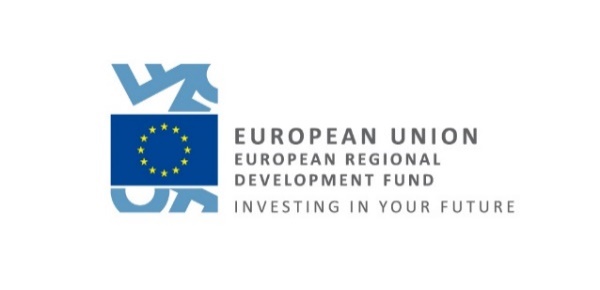 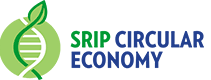 Focus area 2: Biomass and alternative  materials
 
Biomass                ligno-cellulose biomass  (inferior quality of the wood only),
Alternative raw materials: 
    - other sources of organic raw materials  (whey, algae,…)
    - paper silt, etc.
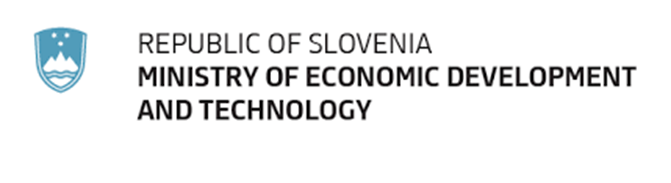 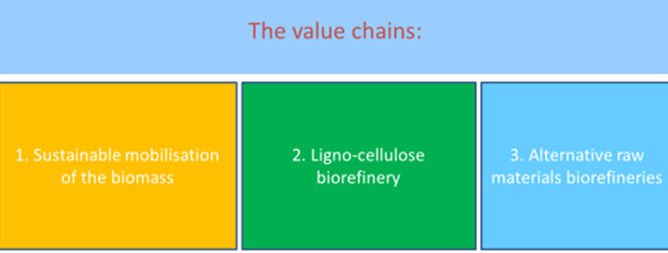 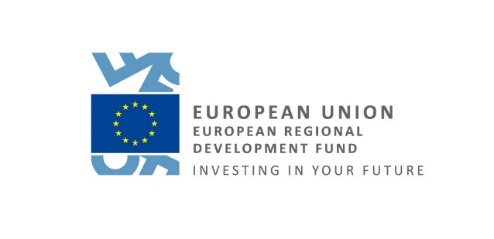 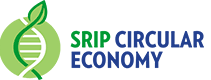 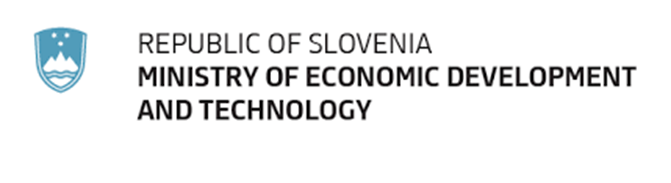 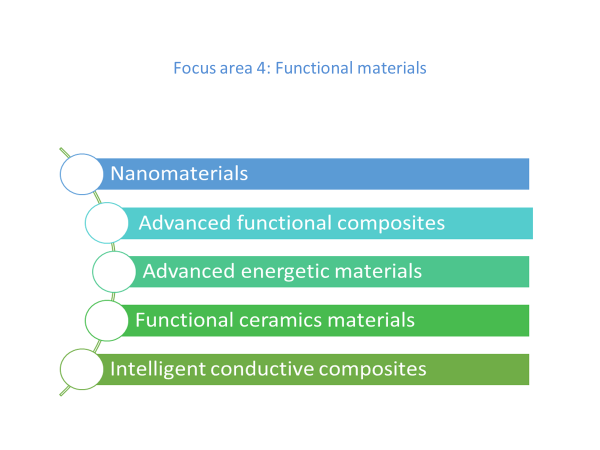 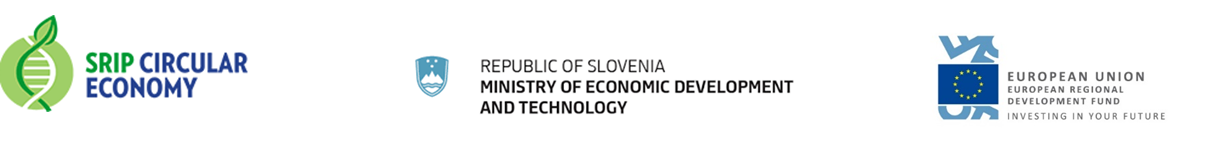 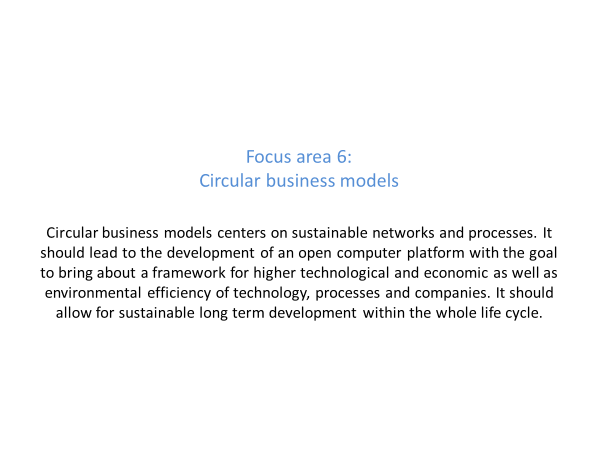 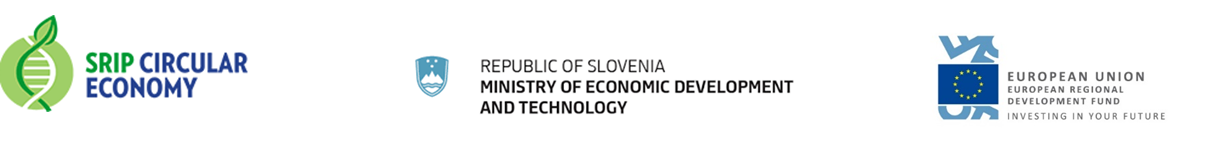 SRIP – Circular economy: Action Plan – Business Strategy: / Sustainability / Research and Career Platform / Entrepreneurship / Investment / Internationalisation
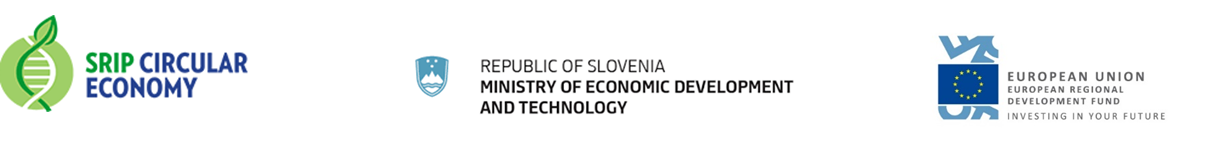 SRIP – Circular economy: Activities of the members in the field of circular (bio)economy
ACIES BIO, Ljubljana
Innovative Whey2Value technology, which enables the processing of waste acid whey, which only means the cost for the dairy industry, into vitamin B12. / www.aciesbio.com

Tekstina, Ajdovščina: the project TRASH-2-CASH: chemical recycling of cellulose and polyester textile waste to new fibres and new products. / www.tekstina.si | www.tekstina-tech.si
Algen, algal technology centre, Ljubljana
Algal waste water treatment technologies in circular economy. / www.algen.eu

Predilnica Litija: potential of biomass for the development of advanced materials and bio-based products: new value chains. / www.litija.com
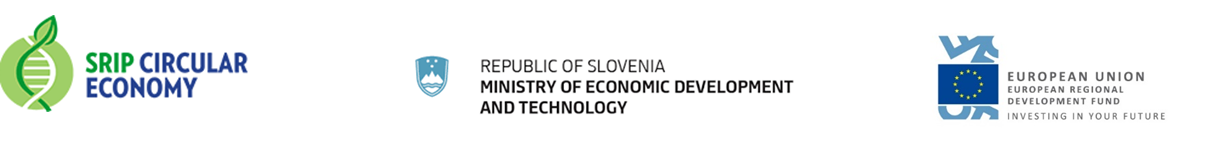 SRIP – Circular economy: Activities of the members in the field of circular (bio)economy
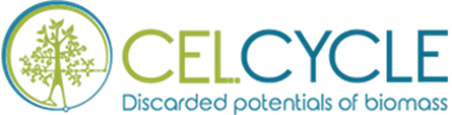 Pulp and Paper Institute nad consortium partners:
Potential of biomass for development of advanced materials and bio-based products  http://celkrog.si/?lang=en
Melamin Kocevje:
one of the most important producers of modified melamine resins and decorative melamine films for chipboards in central Europe /different industry  divisions: Chemical, Wood,     Footwear
http://www.melamin.si/en/
SRIP – Circular economyProposals of  the collaboration:
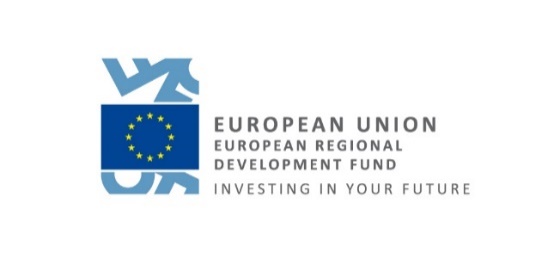 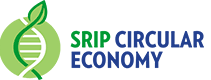 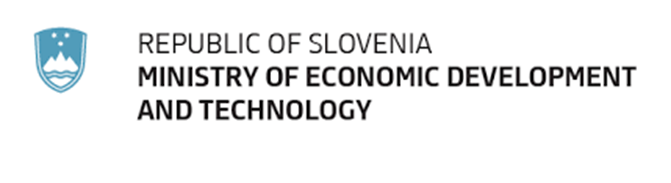 -  Research projects: SMEs, research 
    institutions,
Pilot / Demo projects / Vanguard iniciative
Exhange knowledge, 
Learning (workshops, conferences),
B2B meetings, 
Study visit
Trade fair participation,
Networking,
Collaboration in the 
     (global) value chains.
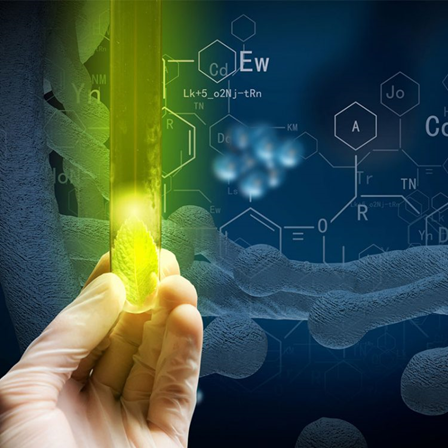 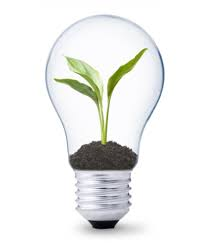 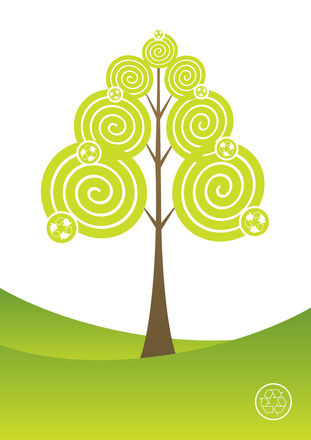 Thank you!Contact:Stajerska gospodarska zbornica / SGZChamber of Commerce and Industry of StajerskaUlica talcev 24, SI-2000 Mariborwww.srip-circular-economy.euTel.: 00386 (0)2 220 87 00Dragica Marinič, PhDdragica.marinic@stajerskagz.sisrip@stajerskagz.si
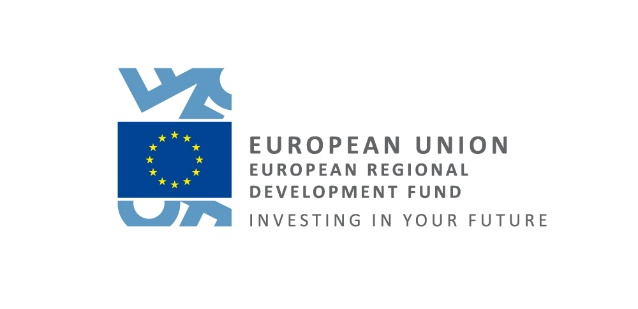 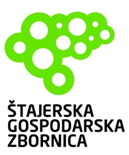 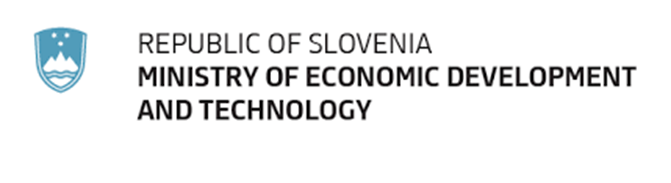 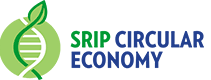